US Dairy Policyin 2023
Christopher A. Wolf
E.V. Baker Professor of Agricultural Economics
Dyson School of Applied Economics and Management
Cornell University
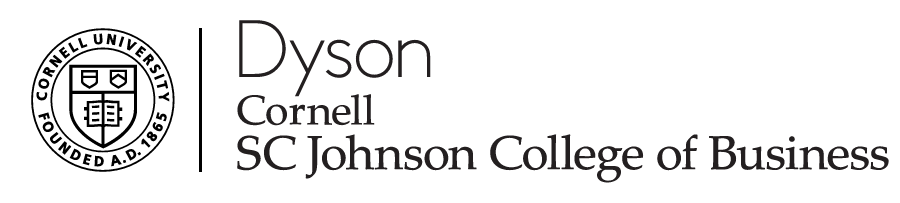 C. Wolf
1
Dairy Policy
Farm Bill
Federal Milk Marketing Orders
Other related areas
Environment, labor, energy, trade
C. Wolf
2
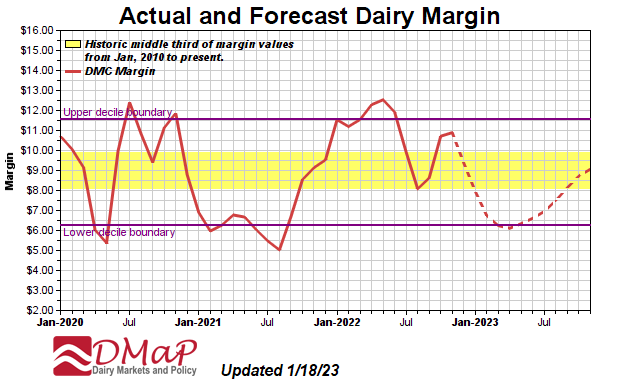 C. Wolf
3
USDA Prices
C. Wolf
4
Major Changes/Trends in Past 2 Decades
Exports now 18% US milk production

Beverage consumption down, cheese, butter and yogurt consumption up

Consolidation at every level of supply chain
C. Wolf
5
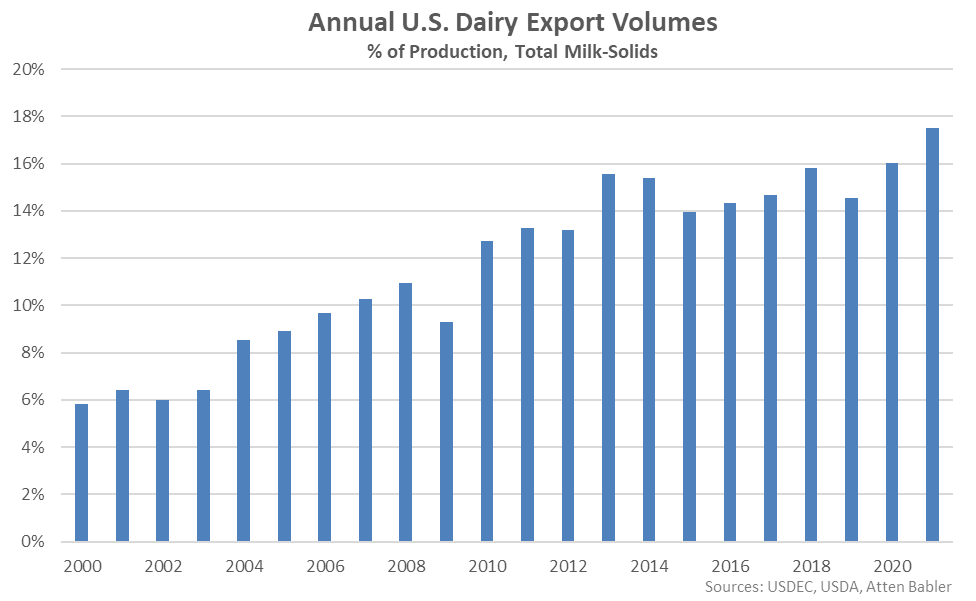 C. Wolf
6
US Total Dairy Consumption per capita
C. Wolf
7
8
Primary Source of Dissatisfaction with FMMOs
Not enough money to go around

Changing utilization, pooling issues

These factors are related
9
C. Wolf
Producer Price Differential
The PPD is an accounting procedure that resulted from the move to multiple component pricing.  
MCP is operationalized by valuing all components pooled at their Class III (cheese and dry whey) value with the residual pool component value assigned to the PPD.  
The PPD captures the difference between the total Classified valued of milk and total component value of milk. 
The PPD is negative when the Class III component values exceed the weighted average of the other Class component values.
C. Wolf
10
Producer Price Differential
PPD = Pool Component Value – Components valued at Class III

Pool value is a weighted average of 4 classes at their minimum values (3.5% bf)
C. Wolf
11
PPD Summary Statistics
C. Wolf
12
C. Wolf
13
Factors Contributing to Negative PPDs
1. Long term utilization trends

2. High component tests

3. Class III – Class IV Spreads
Class III much higher than Class IV contributes to negative PPD

4. Cheese price rallies using advanced prices

5. Average of Class III and Class IV price to set Class I

6. Depooling
C. Wolf
14
Class I Utilization
C. Wolf
15
Class III Utilization
C. Wolf
16
Class IV Utilization
C. Wolf
17
Long-term Utilization Trends
C. Wolf
18
Class I Utilization (%)
C. Wolf
19
Class I Quantity
C. Wolf
20
Northeast Class I Contribution
C. Wolf
21
Northeast Region Challenges
General
Labor
Transportation
Dairy
School milk issues
Product innovation
Risk and volatility
FMMO related
Class I price
Make allowances
Pooling/depooling
C. Wolf
22
NMPF “Modernization” Proposal
Return to the “higher of” Class I mover.
Discontinue including barrel cheese in the protein component price formula.
Extend the current 30-day reporting limit to 45 days on forward-priced sales on nonfat dry milk and dry whey to capture more export sales in the USDA product price reporting.
Update milk component factors for protein, other solids, and nonfat solids in the Class III and Class IV skim milk price formulas.
Develop a process to ensure make-allowances are reviewed more frequently through legislation, directing USDA to conduct mandatory plant-cost studies every two years.
Update dairy product manufacturing allowances contained in the USDA milk price formulas.
C. Wolf
23
Class I Skim Price Formula
From January 2000 until May 2018 Advanced Class I skim was the higher of (Adv Class III skim price, Adv Class IV skim price)
C. Wolf
24
Advanced Class I Skim Price Under Alternative Calculations
C. Wolf
25
Summary Statistics Advanced Class I Skim Price
C. Wolf
26
Difference Between (Average + 0.74) and (Higher of) Class I Skim Price
Note that difference is capped at $0.74—this is not a coincidence
C. Wolf
27
Frequency of Advanced Class III and IV Price Differences
C. Wolf
28
Which do farmers prefer?
Average + $0.74/cwt is higher on average historically BUT

Missing out on the very high prices in good years is viewed as worse than missing out on more consistent small gains
Loss aversion: human beings experience losses asymmetrically more severely than equivalent gains
C. Wolf
29
Where are the “release valves” of FMMOs?
Coop premiums/blends/pay prices

Depooling/participation
C. Wolf
30
From Commodity to Class Price
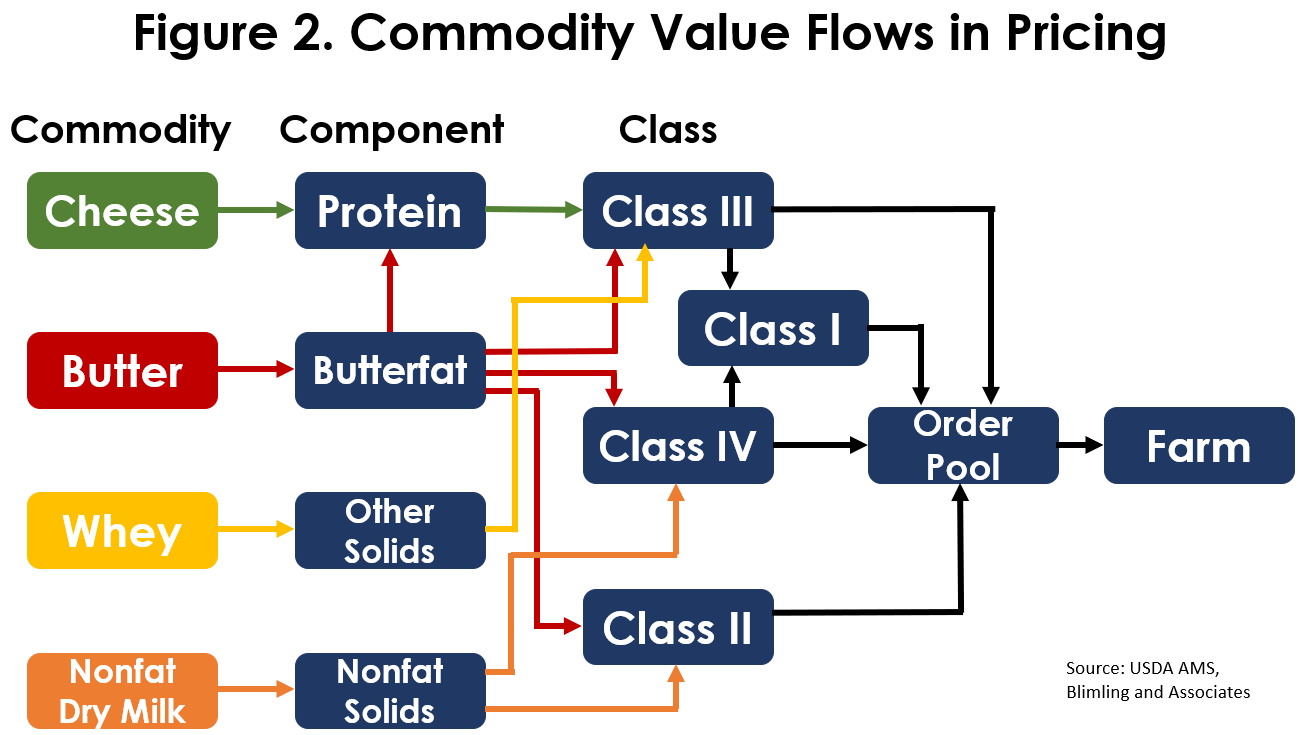 C. Wolf
31
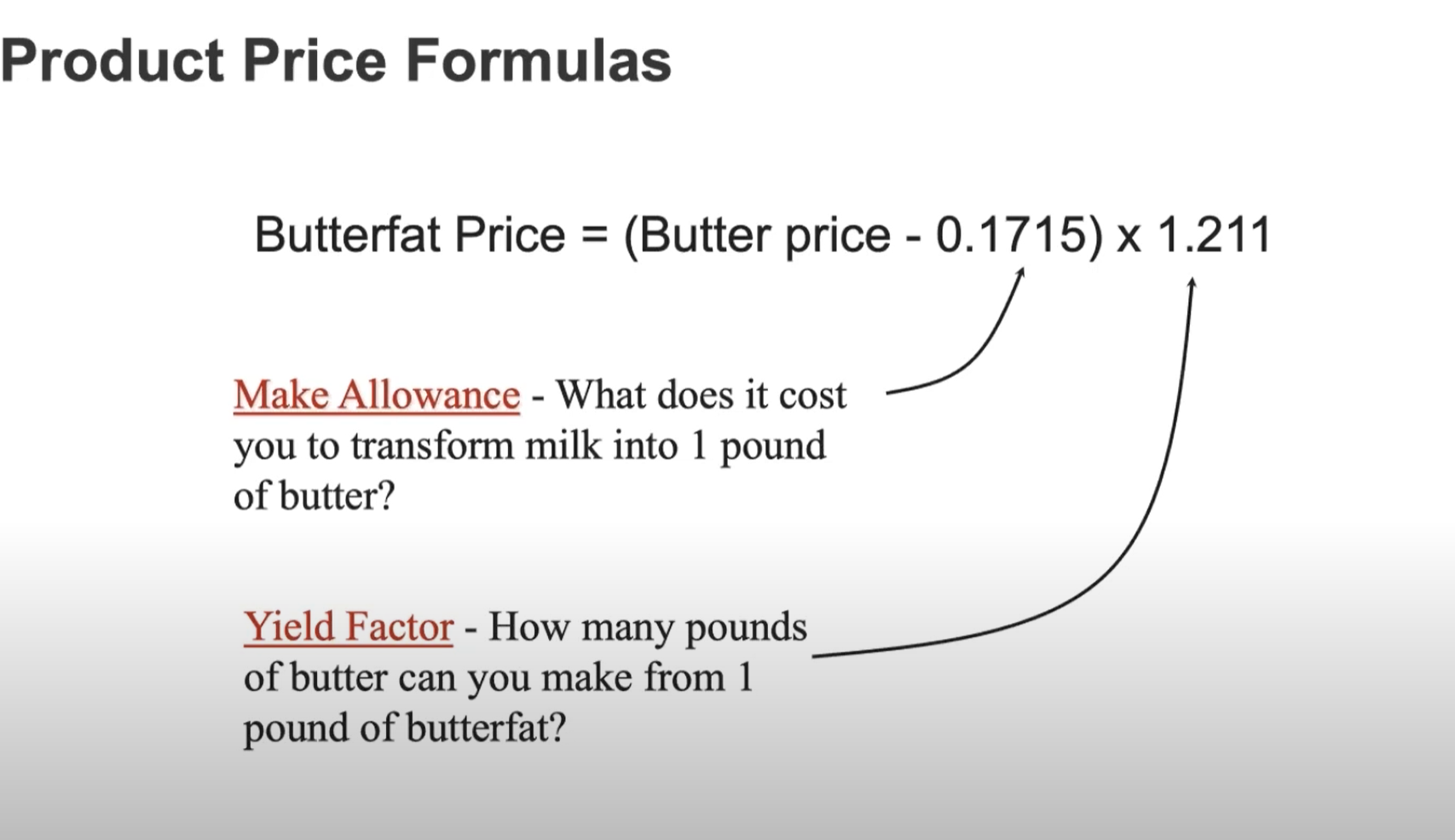 Source: Stephenson
Previous Make Allowance
33
Last make allowance adjustment
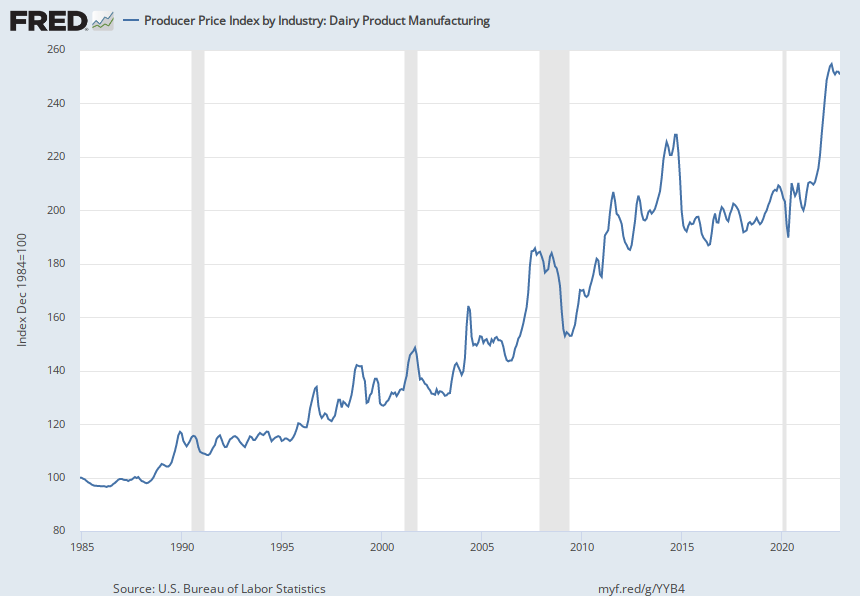 34
Since Oct 2008
Energy prices and labor have increased (among other costs)

Efficiency and productivity of new plants have increased

Where are the newer/larger plants compared to the older/smaller plants?
35
Make Allowances
C. Wolf
36
Make Allowance: Processor Effects
Case 1: manufacturing costs < make allowance
Pay higher price for milk and/or make profit

Case 2: manufacturing costs > make allowance
A.  Make up the difference in sales margins or from blending income from other sources
B. Depool from FMMOs
C. Cease manufacturing or exit industry
37
Hypothesized Effects of Higher Make Allowance
Short-term: Lower farm milk price
If returns to cooperative manufacturing are increased those will be returned to owner-members or reinvested

Longer-term: attract investment in manufacturing facilities and increase derived demand for farm milk
C. Wolf
38
Pooling issues
Considered an individual Order decision

If you make the price changes, will that address the pooling (depooling) issues?

Northeast Order has the most stringent pooling rules at the current time

If milk jumps in and out is it really servicing that market?
39
C. Wolf
Thank You
Chris Wolf
cwolf@cornell.edu
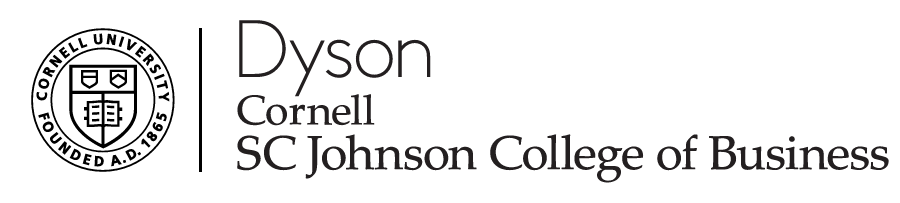 C. Wolf
40